Partition
Outline
In this lesson, we will:
Describe a partition of an array
Look at three implementations
Each will be more successively more efficient
Consider how to generalize the ranges
Consider how to generalize the functions
Introduction
We have already discussed sorting an array
Suppose we simply want to partition an array
For example, reorder the entries so that:
All negative (less than zero) entries appear first in the array
All non-negative (zero or positive) entries appear at the end of the array

For example, given
 6.73 -0.52 -5.52 -8.43  4.41  1.19  5.19 -1.40  7.35  7.34  9.34
     a partition may be
-0.52 -5.52 -8.43 -1.40  6.73  4.41  1.19  5.19  7.35  7.34  9.34
Initial implementation
How could we implement this?
Create a second array
If the entry is negative, put it at the front of the array
Otherwise, put it at the end of the new array
Initial implementation
void partition( double array[],
                std::size_t capacity ) {
    double a_tmp[capacity];
    std::size_t front{ 0 };
    std::size_t back{ capacity - 1};

    for ( std::size_t k{0}; k < capacity; ++k ) {
        if ( array[k] < 0.0 ) {
            a_tmp[front] = array[k];
            ++front;
        } else {
            a_tmp[back] = array[k];
            --back;
        }
    }

    for ( std::size_t k{0}; k < capacity; ++k ) {
        array[k] = a_tmp[k];
    }
}
Initial implementation
Positive:
We have two loops that go through the array once
Issue:
We must go through the array twice
We must allocate a second array…
A second implementation
Consider
Start from the front and find the first entry that is non-negative
Start from the back and find the last entry that is negative
Swap the two
Repeat
A second implementation
void partition( double array[],
                std::size_t capacity ) {
    std::size_t front{ 0 };
    std::size_t back{ capacity - 1};

    while ( true ) {
        // Find the first entry that is non-negative
        while ( front < back ) {
            if ( array[front] >= 0 ) {
                break;
            } else {
                ++front;
            }
        }
A second implementation
// Find the last entry that is negative
        while ( front < back ) {
            if ( array[back] < 0 ) {
                break;
            } else {
                --back;
            }
        }

        // If the two are out of place, swap them
        if ( front < back ) {
            double tmp{ array[front] };
            array[front] = array[back];
            array[back] = tmp;
            ++front;
            --back;
        } else {
            break;
        }
    }
A second implementation
Positive:
We only go through the loop once
Issue:
We must make three assignments for a swap…
An optimal implementation
Consider the following:
Copy the last entry to a temporary variable
This creates a “hole” at the end of the array
Find the first non-negative entry and copy it to this hole
This creates a “hole” at the front of the array
Find the last negative entry and copy it to this hole
This creates a “hole” at the back of the array
Repeat until an entry is moved in the wrong direction
The “hole” is now between the negative and non-negative entries
Fill the hole with what was the last entry
It doesn’t matter if the last entry is negative or not…
An optimal implementation
void partition( double array[],
                std::size_t capacity ) {
    double tmp{ array[capcity - 1] };
    std::size_t left{ 0 };
    std::size_t right{ capacity - 1 };   // The 'hole'
An optimal implementation
while ( true ) {
        while ( left <= right ) {
            if ( array[left] >= 0.0 ) {
                array[right] = array[left];
                --right;
                break;
            }

            ++left;
        }

        if ( left > right ) {
            array[right] = tmp;
            return;
        }
An optimal implementation
while ( left <= right ) {
            if ( array[right] < 0.0 ) {
                array[left] = array[right];
                ++left;
                break;
            }

            --right;
        }

        if ( left > right ) {
            array[left] = tmp;
            return;
        }
    }
}
A reasonable return value?
Could we return something?
How about the first position that is non-negative?
If this is assigned the variable part:
	array[0], . . . , array[part - 1] are all negative
	array[part], ..., array[capacity - 1] are all nonnegative
Generalizing the range
Have the algorithm work from 
		array[begin], ... , array[end - 1]

This is rather easy, too:

void partition( double      array[],
                std::size_t begin,
                std::size_t end ) {
    double tmp{ array[end - 1] };
    std::size_t left{ begin };
    std::size_t right{ end - 1 };   // The 'hole'

    // The rest of the code is identical!
}
Generalizing the condition
What if we want a different condition?
Do we write a brand-new function?
Wouldn’t 99% of the content be identical
In fact, only the conditions would differ…
This is rather easy, too:
Allow the user to pass the name of a Boolean-valued function that takes a double as an argument
A Boolean-valued function is often referred to as a predicate
All entries for which the predicate returns true are at the front
All other entries are at the back

void partition( double      array[],
                std::size_t begin,
                std::size_t end,
                std::function<bool(double)> predicate );
Example 1
What does this code do?
int main() {
    std::size_t N{ 10 };
    double data{ 3.2, -5.4,  1.9,  8.6,  0.7,
                 6.5,  2.0,  7.1, -4.3, -9.8 };

    std::cout << partition( data, 0, N, is_negative ) << std::endl;

    return 0;
}

double is_negative( double x ) {
    return (x < 0.0);
}
Example 2
What does this code do?
int main() {
    std::size_t N{ 10 };
    double data{ 3.2, -5.4,  1.9,  8.6,  0.7,
                 6.5,  2.0,  7.1, -4.3, -9.8 };

    std::cout << partition( data, 0, N, is_negative ) << std::endl;

    return 0;
}

double is_in_n1_1( double x ) {
    return (x >= 1.0) && (x <= 1.0);
}
Example 3
What does this code do?
int main() {
    std::size_t N{ 10 };
    double data{ 3.2, -5.4,  1.9,  8.6,  0.7,
                 6.5,  2.0,  7.1, -4.3, -9.8 };

    std::cout << partition( data, 0, N, is_negative ) << std::endl;

    return 0;
}

// Does it round to a valid unsigned short?
double is_unsigned_short( double x ) {
    return (x >= -0.5) && (x <= 65535.5);
}
The standard library
In the standard library, there is a 
std::partition(…)
      in the header
#include <algorithm>


Again, despite it appearing there are many function evaluations,	a good compiler will eliminate these and simply inline these operations
Rather than passing an array pointer and indices,	you pass the addresses of array[begin] and array[end]
Summary
Following this lesson, you now:
know what a partition is
Have seen three implementations,
		with a final optimal implementation
Know how to generalizing the ranges
Understand how to generalize the test or predicate so that you don’t have to rewrite your code over umpteen times…
References
[1]	https://www.cplusplus.com/reference/algorithm/partition/
[2]	https://en.cppreference.com/w/cpp/algorithm/partition
Colophon
These slides were prepared using the Georgia typeface. Mathematical equations use Times New Roman, and source code is presented using Consolas.

The photographs of lilacs in bloom appearing on the title slide and accenting the top of each other slide were taken at the Royal Botanical Gardens on May 27, 2018 by Douglas Wilhelm Harder. Please see
https://www.rbg.ca/
for more information.
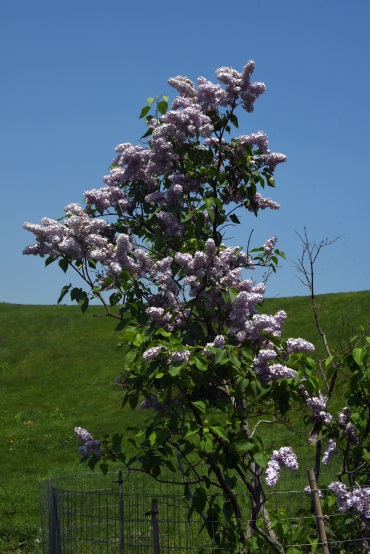 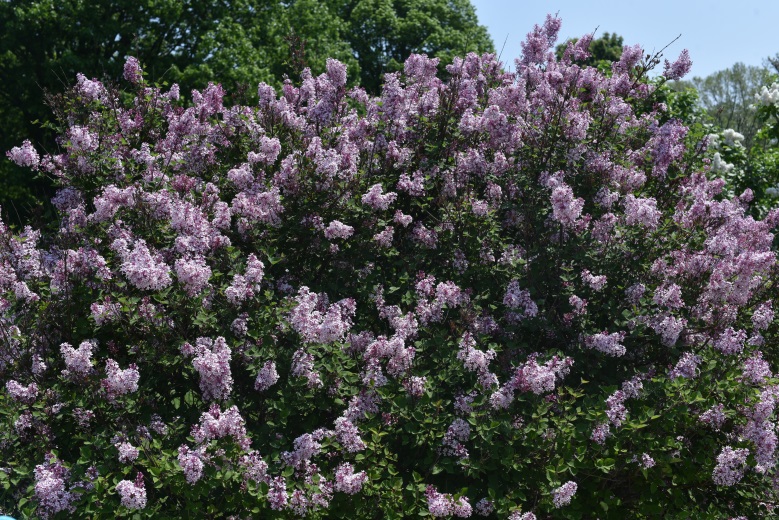 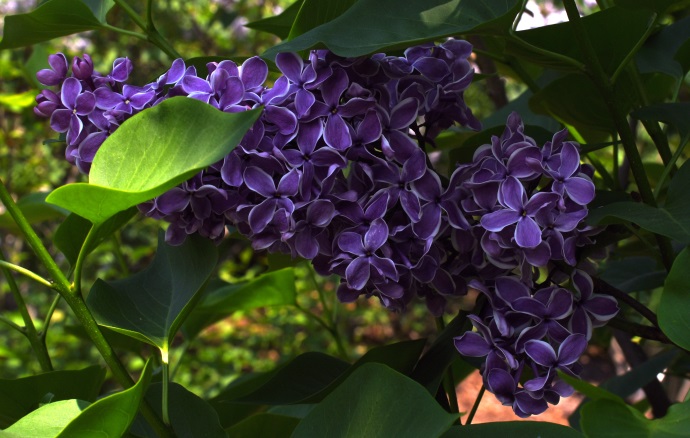 Disclaimer
These slides are provided for the ece 150 Fundamentals of Programming course taught at the University of Waterloo. The material in it reflects the authors’ best judgment in light of the information available to them at the time of preparation. Any reliance on these course slides by any party for any other purpose are the responsibility of such parties. The authors accept no responsibility for damages, if any, suffered by any party as a result of decisions made or actions based on these course slides for any other purpose than that for which it was intended.